NOCIONES DE ELECTROSTÁTICA Y ELECTRODINÁMICA
ELECTROSTÁTICA
Es una parte de la electricidad que se encarga del estudio de las interacciones y propiedades de cargas eléctricas en estado de reposo.
• CARGA POSITIVA. Cuando un átomo pierde uno o más electrones se dice que el átomo está cargado positivamente. 
 
• CARGA NEGATIVA. Cuando un átomo gana electrones se dice que el átomo está cargado negativamente.
LEYES DE LA ELECTROSTÁTICA
LEY DE CARGAS.
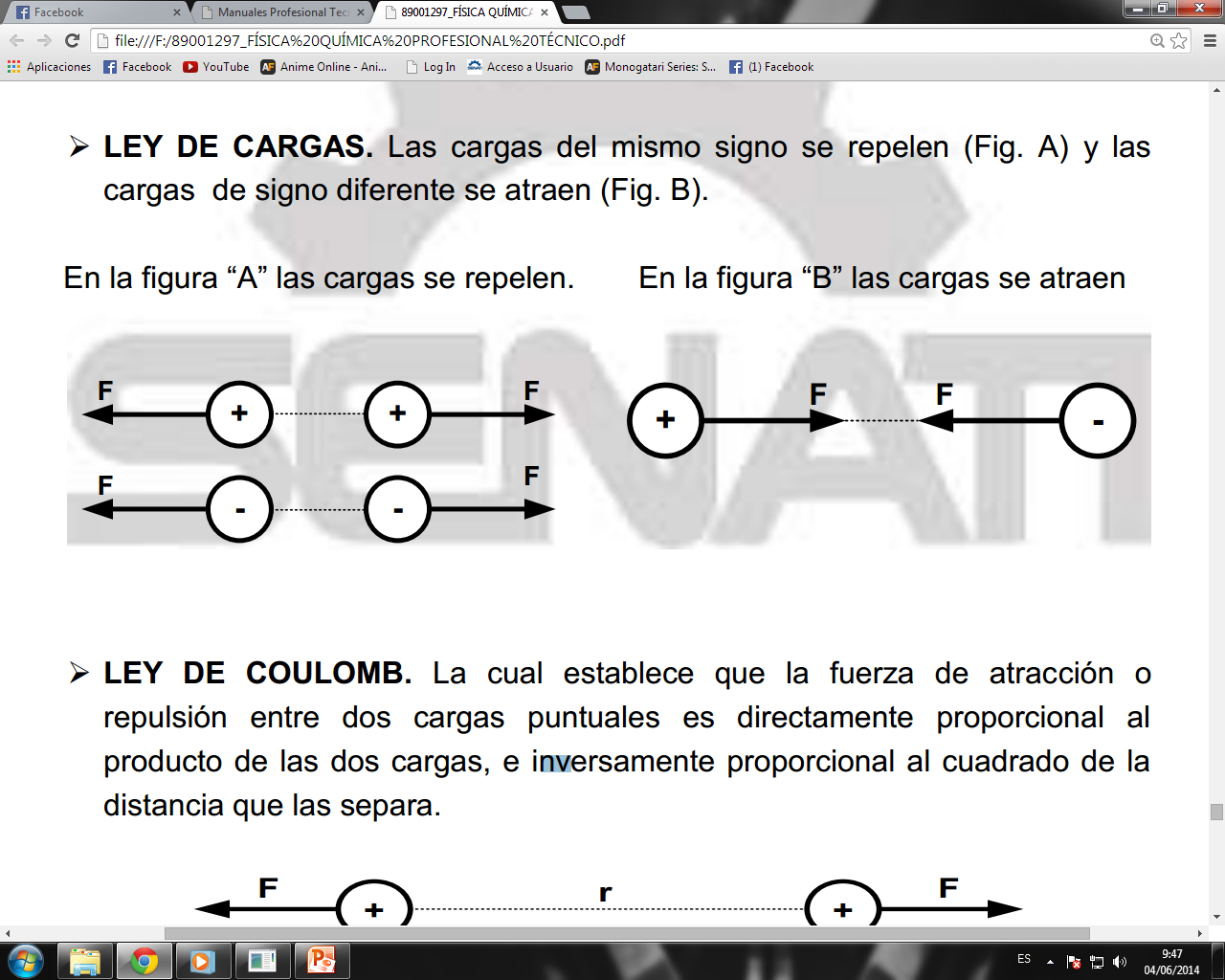 LEY DE COULOMB
La cual establece que la fuerza de atracción o repulsión entre dos cargas puntuales es directamente proporcional al producto de las dos cargas, e inversamente proporcional al cuadrado de la distancia que las separa.
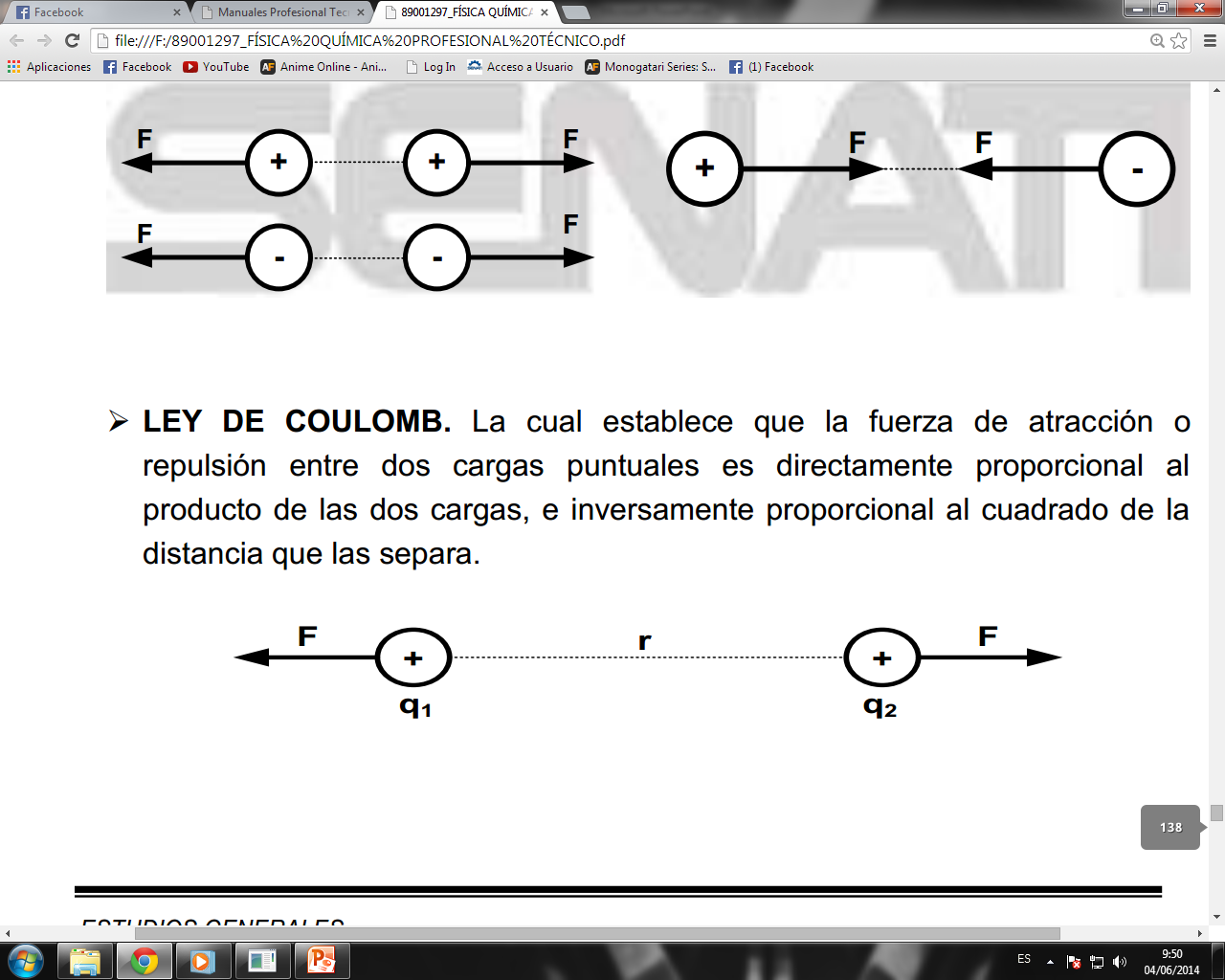 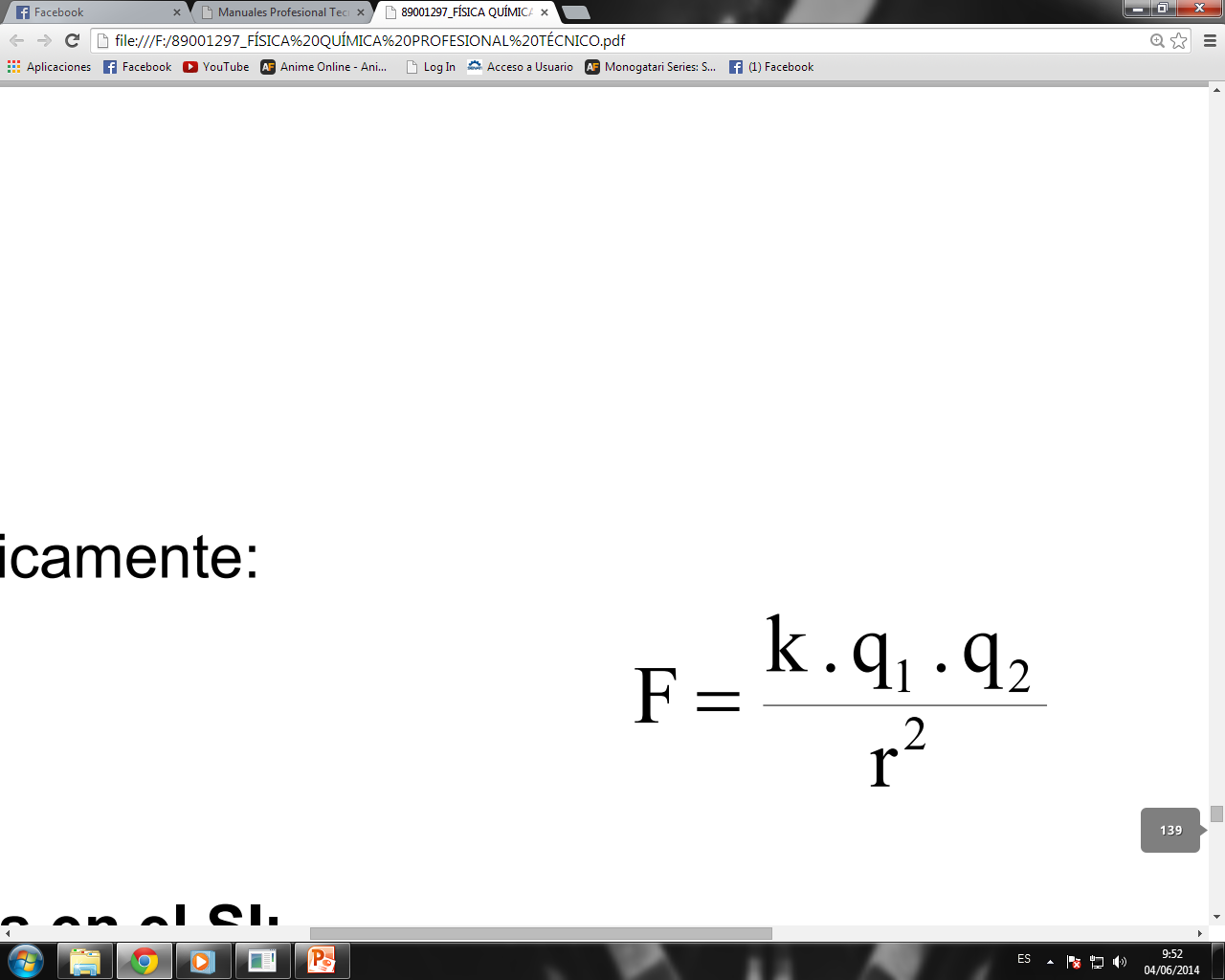 Formula:
Unidades
ELECTRODINÁMICA
Es la parte fundamental de la electricidad que se encarga de estudiar los fenómenos y los procesos relacionados con el movimiento de las cargas eléctricas.
INTENSIDAD DE CORRIENTE ELÉCTRICA (I)
La intensidad de corriente eléctrica (I) mide la cantidad de carga eléctrica que pasa a través de una sección transversal del conductor por unidad de tiempo.
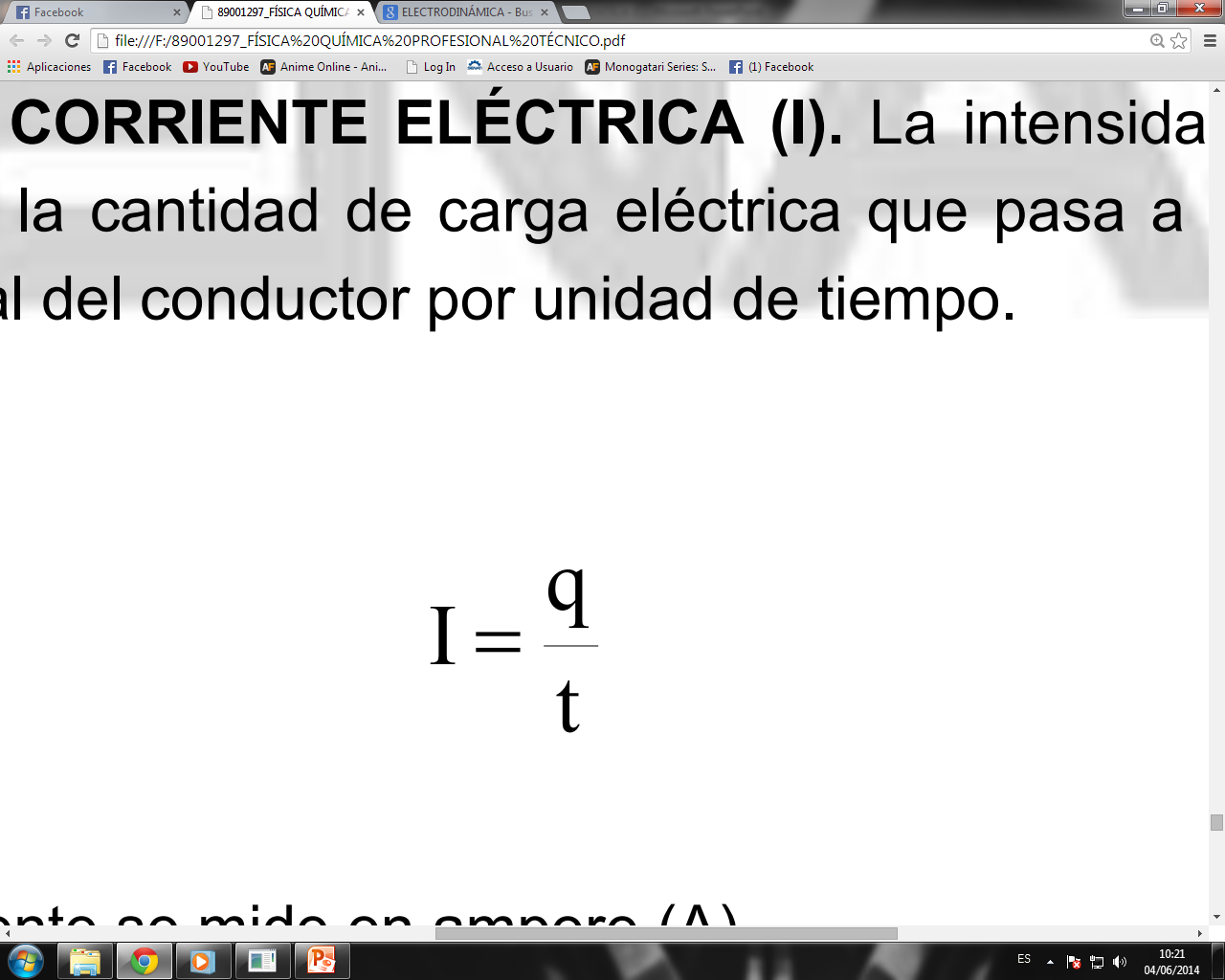 Formula:
Unidades
I: intensidad de corriente se mide en ampere (A) 
q: es la carga eléctrica se mide en coulomb (C). 
t: es el tiempo se mide en segundo (s)
LEY DE OHM
George Simon Ohm fue el primero que estudio en 1 826 los efectos de la resistencia eléctrica sobre la corriente eléctrica, en la cual se dice que la intensidad de corriente a través de una resistencia es directamente proporcional al voltaje (o diferencia de potencial) entre sus extremos e inversamente proporcional a su resistencia.
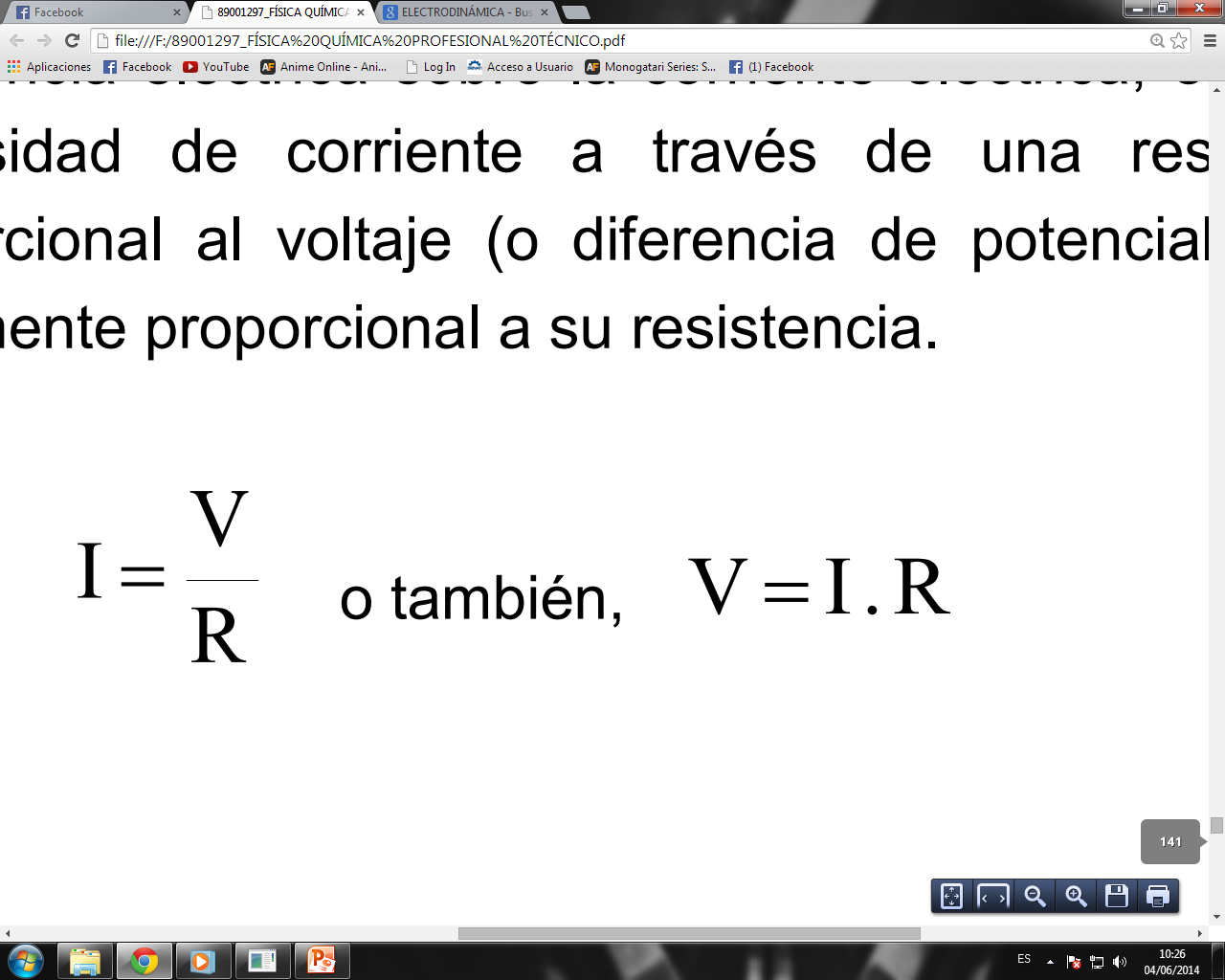 Formula
Unidades
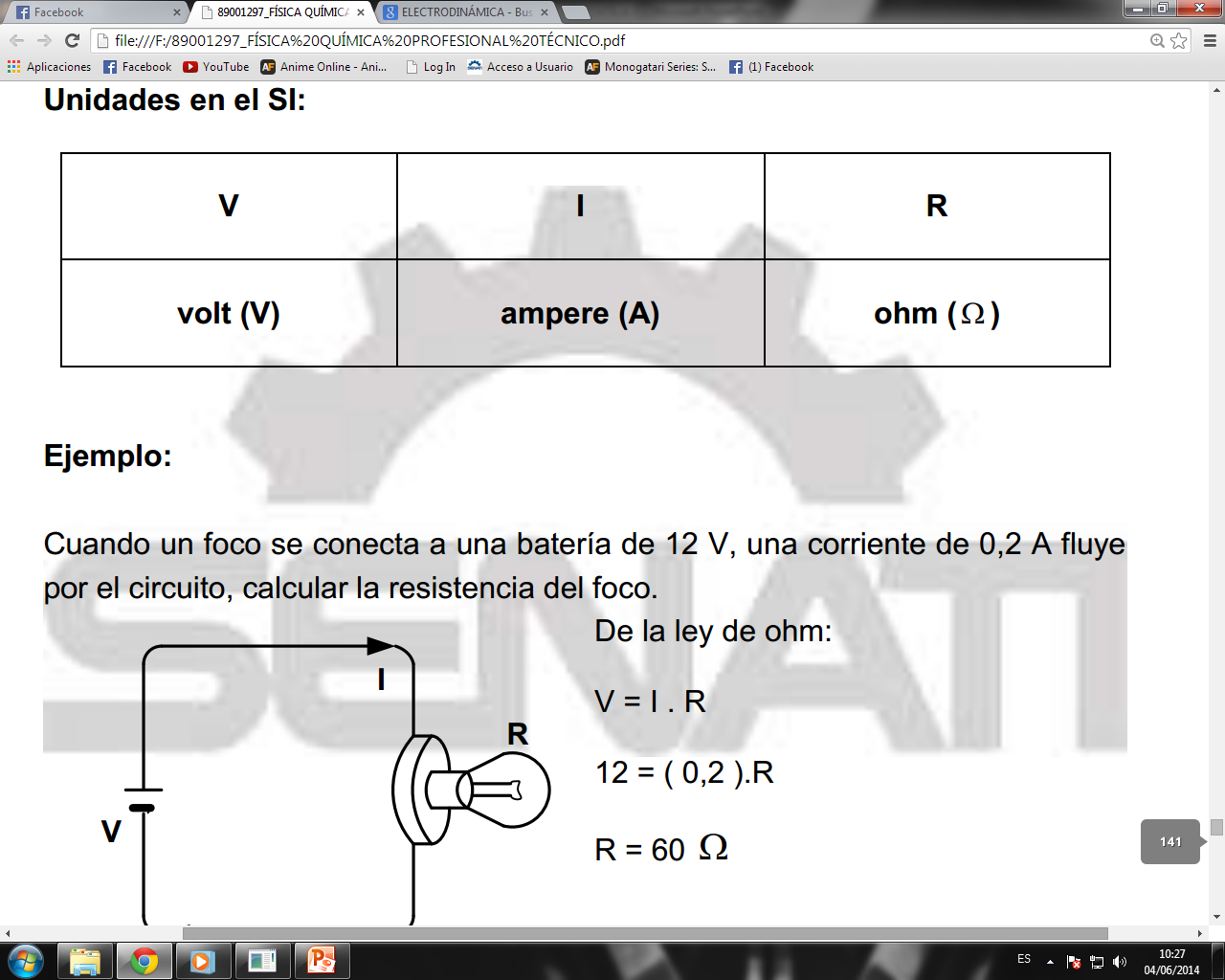